Typologie fonologických procesů
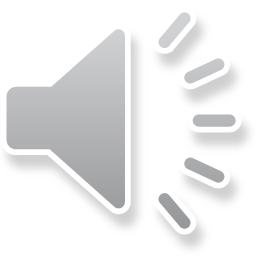 Typologie fonologických objektů
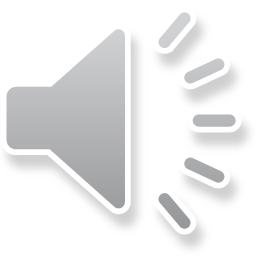 Plovoucí C: liaison ve francouzštině
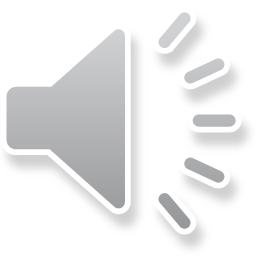 Plovoucí V: alternující e v češtině
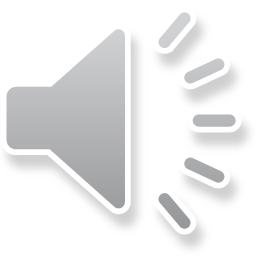 Dlouhé V (=VV): čeština
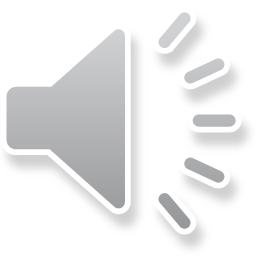 Dlouhé C: gemináty v italštině
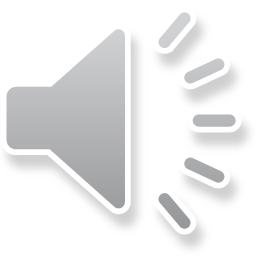 Interakce mezi geminátami a VV: Fula (západní Afrika)
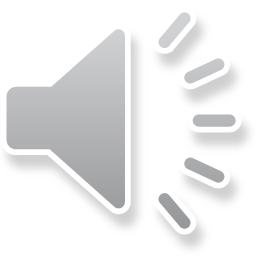 Diftongy
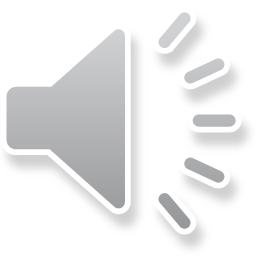